6.
Aims & Founding Principles of the Welfare State
Have they been met?
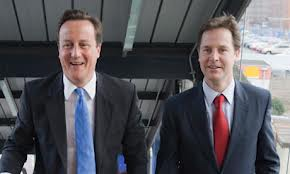 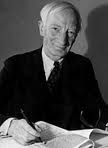 Learning Intentions
Develop team working skills
Develop presentation skills and confidence
Gain some essay skills

Focusing on the following two areas…
2012 PPQ – The UKs Welfare State continues to meet its aims.  Discuss.

2007 PPQ -  To what extent are the founding principles of the Welfare State being met?
Founding Principles:
Aims:
Essay based around the 5 Giant Evils:

The state would defeat the 5 Giant Evils through a universal welfare state which would provide:
DISEASE - a comprehensive health service, 
SQUALOR - vastly expanded public housing, 
IGNORANCE - free and universal secondary education, 
IDLENESS - full employment, and the relative prosperity that went with it - was the key to Beveridge's original plan.

WANT - well as benefits for the poor and family allowances.  

These need to be addressed in the essay.
The Welfare state was based on the principles of equality of opportunity, equal distribution of wealth, and public responsibility.

FREE AT THE POINT OF USE – EQUALITY. National Health Service in 1948 with free medical treatment for all. 
EQUAL DISTRIBUTION OF WEALTH - A national system of benefits was also introduced to provide 'social security' so that the population would be protected from the 'cradle to the grave'. 
PUBLIC RESPONSIBILITY - The new system was partly built on the national insurance scheme set up by Lloyd George in 1911.
“The UK’s Welfare State continues to meet its aims.” Discuss.
IGNORANCE - Education: Provision from nursery (Sure Start) to university level; specialised provision. Rises in educational results, increased numbers at university, record investment.   International comparisons, numbers leaving school with no qualifications, shortages of staff and educational materials, cuts in education spending, etc. 

WANT – Social security: Wide range of benefits to many groups inc. elderly, children, those with disabilities, etc. Benefit levels are low, ‘dependency culture’, accessibility/complexity of benefits, etc. Increased real term spending on welfare provision in last 10 years. Cut backs since 2010.  Impact of 2012 welfare bill.

SQUALOR - Housing: Local authority council housing provision, specialised provision eg sheltered housing, etc. Shortage/quality of available council housing, homelessness, etc. Housing 	Lack of available council housing.  Impact of recession on mortgages for first-time buyers. Role of housing associations housing benefit. 

DISEASE - Charges for some NHS services eg prescriptions (free Scotland 2011), eye and dental charges.
[Speaker Notes: Welfare State – a system of social protection with the state taking the lead role in caring from ‘cradle to grave’. 

Designed to tackle the ‘Five Giant Evils’ (squalor, ignorance, want, idleness and disease) as identified by Beveridge in 1942. Post-war, resulted in an expansion of health (creation of NHS 1948) and education services, introduction of greater social security coverage and measures to improve housing. 

Developed with the principles of universal provision and flat rate contributions. Scotland no prescription charges, postcode lottery.

Health:  Aims to be universal, comprehensive, free at ‘point of need’, high quality.  Increases in life expectancy, lower death rates, wide range of high quality services, etc.  Waiting lists and waiting times, hospital infections, staff shortages, food quality, etc.]
To what extent are the founding principles of the Welfare State being met?
Equality of opportunity - Evidence of inequalities between social classes and gender/race.  Coalition’s “holistic” approach to health care; good-health promotion campaigns, bans on smoking; welfare to work strategies aims to improve the quality of life.   Sure Start programme – support from before birth – improved obesity levels, but no evidence of improving educational attainment..

Equal distribution of wealth - Benefits to provide social security to protect the population from cradle to the grave. Range of Government benefits available for those out of work, change to Universal. Welfare reforms from 2012 bill, aim to reduce poverty and increase equality by encouraging more individuals into the workplace.  But organisations such as Oxfam are predicting a rise in poverty – already an increase in those accessing food banks. The National Minimum Wage – reduced poverty for women especially.  Pressure for a living wage.  Issue of paying for pensions, retirement age increasing. 

Public responsibility – Solution to the problems of want, disease, ignorance, squalor and idleness seen in the “traditional” collectivist approach. Government still provides care but asks individuals to take responsibility too.   Issue of charges – prescription charges except in Scotland from 2011.  2012 bill – benefit CAP, bedroom tax and new claimant commitment.